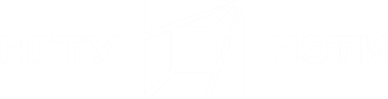 ДЕЯТЕЛЬНОСТЬ И ПЛАН РАБОТ ЦЕНТРА ИНФОРМАТИЗАЦИИ УНИВЕРСИТЕТА
Аврунев Олег Евгеньевич
Электронных сервисов для студентов и сотрудников  (электронная почта, облачная платформа, личные кабинеты, единая учетная запись)
Информационной системы НГТУ
Официального сайта https://nstu.ru
Системы электронного документооборота https://sed.nstu.ru
Ключевые направления деятельности ЦИУ
Поддержка и развитие
1
2
3
Внедрение
4
Информационная система НГТУ. Основные пользователи
Деканаты

Централизованные службы (подсистемы и модули для второго отдела, международной службы, отдела научных исследований, отдела охраны труда, студенческого городка, научной библиотеки, служб проректора по общим вопросам, планово-финансового отдела, ….) 

Кафедры

Все прочие подразделения

Все сотрудники и студенты
Информационная система НГТУ. 2020 COVID
Переработка АРМ секретаря ГЭК для интеграции с платформой для вебинаров.

Подготовка и сопровождение платформы для вебинаров для проведения ГЭК и защит дипломных работ.

Реализация вместе с ИДО загрузки результатов промежуточной аттестации из DiSpace в ИС НГТУ. 

Реализация записи студентов на сдачу литературы в Научную библиотеку НГТУ, и возможности оплаты долгов из личного кабинета.

Загрузка документов въезжающими из-за рубежа студентами, поддержка всего электронного документооборота – студент -  международная служба – бюро пропусков.
Поддержка разработки образовательных программ ФГОС 3++
2021:
Электронная подпись титульных листов ОХОП

Балансировка планов

Трековые планы

Перспективы:

Подпись документов образовательных программ (учебные планы, рабочие программы)  простой ЭЦП и автоматическая публикация

Web-версия tpd (2022-2023 год)

Ввод на иностранном языке
Подсистема эффективного контракта
После принятия нового положения не обходима переработка фукциональности:

Планирование

Текущий мониторинг

Формирование отчетов об исполнении

Аналитика
Составление расписания занятий
Схема работы с 2013 по 2020 год
Очная форма обучения

1. Деканат: формирование учебных поручений, сведений в бюро расписаний в информационной системе

2. Кафедры: подготовка индивидуальных планов

3. Бюро расписаний: составление расписания «на ватмане», занесение в информационную систему

4. Деканаты: печать из информационной системы

Автоматическая публикация на портале, в личных кабинетах студентов и сотрудников
Заочная форма обучения






3. составление в автоматическом режиме с ручной корректировкой
Составление расписания занятий
Внедрение РУЗ «Галактика» 2021 год:

Автоматизированный импорт подготовленной и распределенной нагрузки

Ввод  дополнительных ограничений сотрудниками бюро расписаний

Возможность автоматического составления расписания, с ручной корректировкой

Импорт подготовленного расписания

Возможность учета распределения студентов по выборным дисциплинам, межфакультетских потоков, учета соответствия выданной аудиторной нагрузки и поставленной в расписание.
Составление расписания занятий
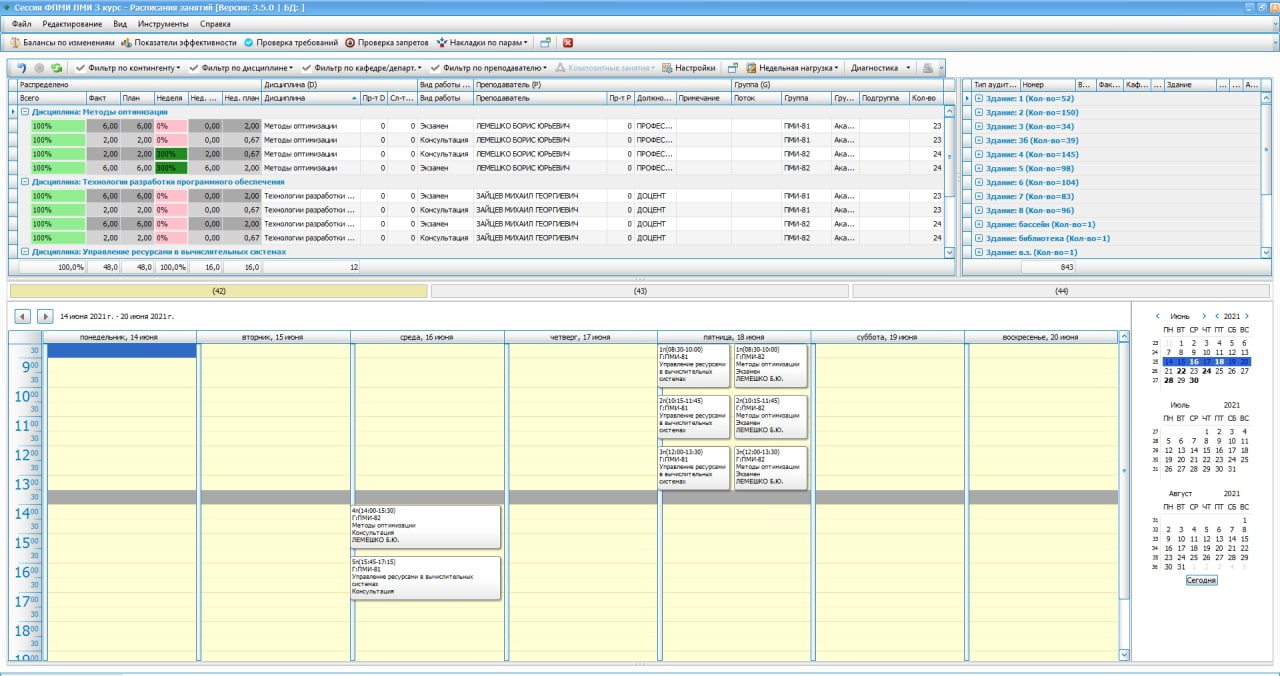 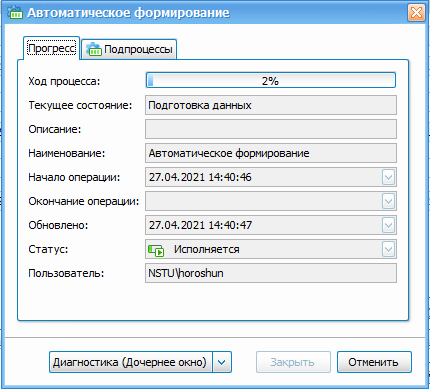 Планы по цифровизации образовательного процесса на 2021 год :
Мониторинг выполнения факультетами гос.задания по контингенту обучающихся

Переработка мониторинга индивидуальных достижений обучающихся 

Электронная зачетная книжка

Переработка формирования индивидуальной траектории студента

Единое хранилище документов для аккредитации

Дистанционная запись на программы ДПО
Поддержка профориентационной работы
2020 – дистанционное проведение олимпиады Будущее Сибири

2021 – Инженерный прорыв магистратура в квадрате

Создание личных кабинетов участников, синхронизация данных с ИДО, генерация расписания проведения, формирование дипломов участников и победителей 

ЦИУ, УСО, ИДО, УИП, ФДО
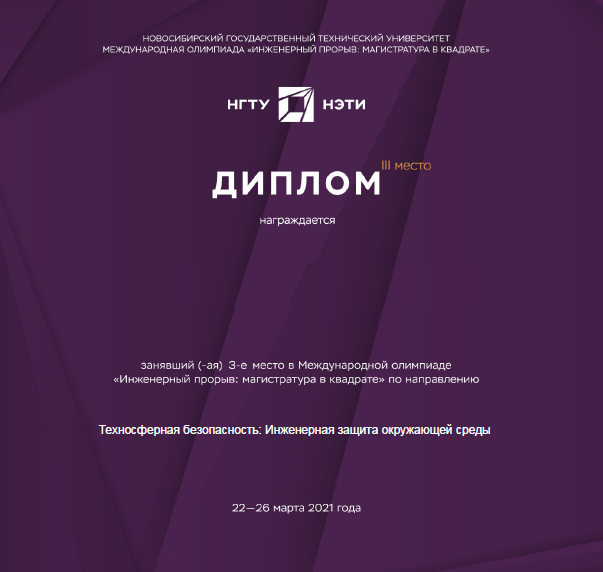 Поддержка профориентационной работы
Инструмент формирования описания образовательной программы
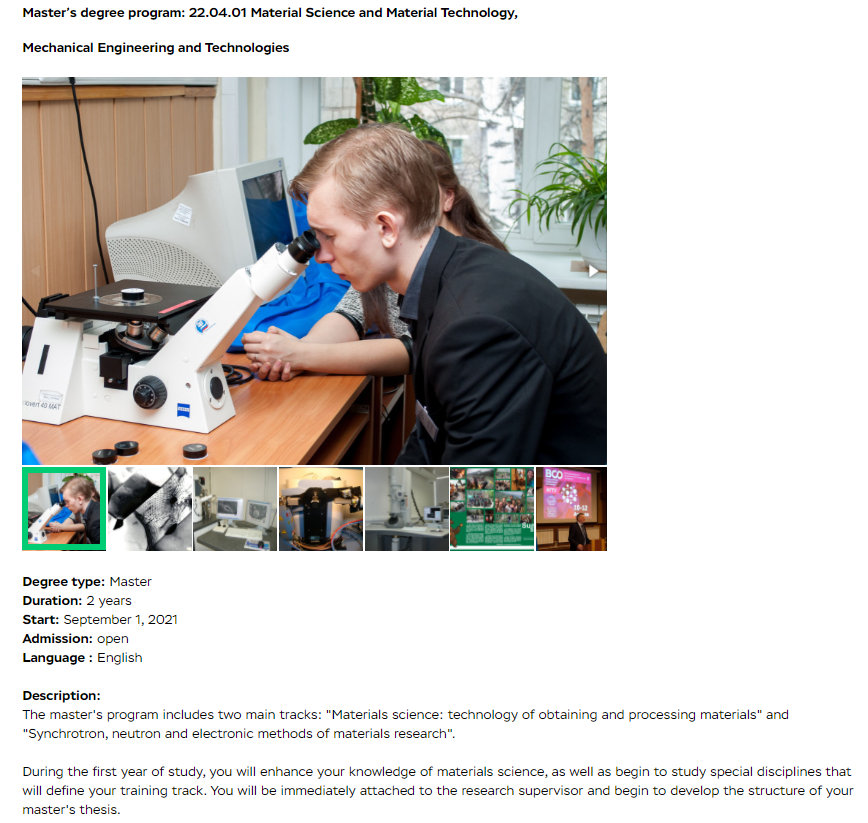 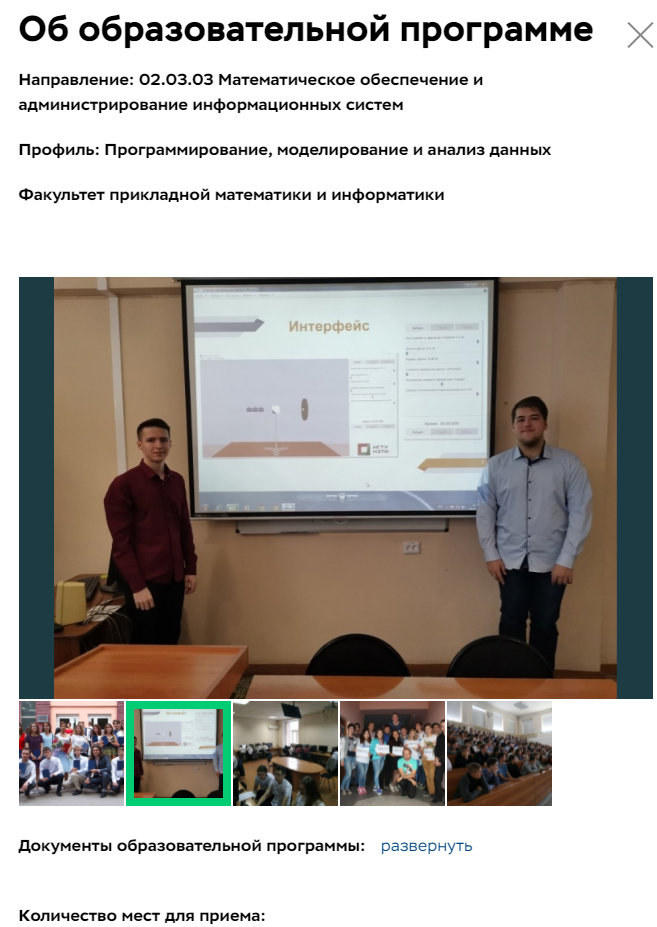 Обеспечено описаниями

2020 год – 20%
2021 год – 95%
Поддержка приемной кампании  2020
НОВЫЕ СЕРВИСЫ ДЛЯ ПОСТУПАЮЩИХ: 

Горячая линия 8-800 с возможностью переадресации входящих звонков на комиссии факультетов, ЦИУ, и.т.д.  - звонило 6760 чел., более 500 часов разговоров

On-line  экзамены, прокторинг – 30 прокторов, 31 субъект РФ (от Калининграда до Чукотского АО) и 14 государств – 5 тыс. экзаменов для 3 тыс. поступающих. Сэкономлено 2.5 млн. руб. по сравнению с использованием стороннего прокторинга.  

On-line заполнение и оплата договора на обучение  - до 1-го сентября 600 оплативших, 37 млн. руб.

ДЛЯ ПОСТУПИВШИХ:

«Временный электронный пропуск»


Получение единой учетной записи on-line
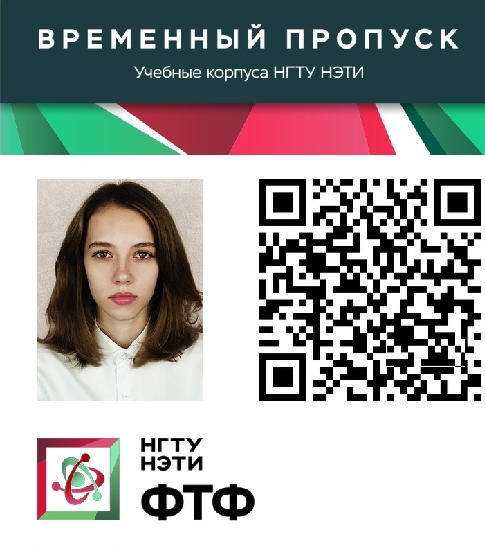 Поддержка приемной кампании
Особенности 2021 года:

Адаптация под новый порядок приема:
	неограниченное число согласий
	рейтинговые списки без ФИО
Личный кабинет поступающего на английском языке

Смешанный формат вступительных испытаний

Продолжение участия во второй волне супер-сервиса «Поступи онлайн»

Возможность печати студенческого билета для поступивших

Передача данных в банк для оформления кампусной карты
Сервис online записи для студентов и сотрудников
Студенты:
2013 – запись в профилакторий и спортивно-оздоровительные базы
2019 – получение справок в деканате 
2020 – сдача книг в библиотеку, занятия по прикладной физической культуре, бюро пропусков

Сотрудники:
2021 – запись в видеостудию
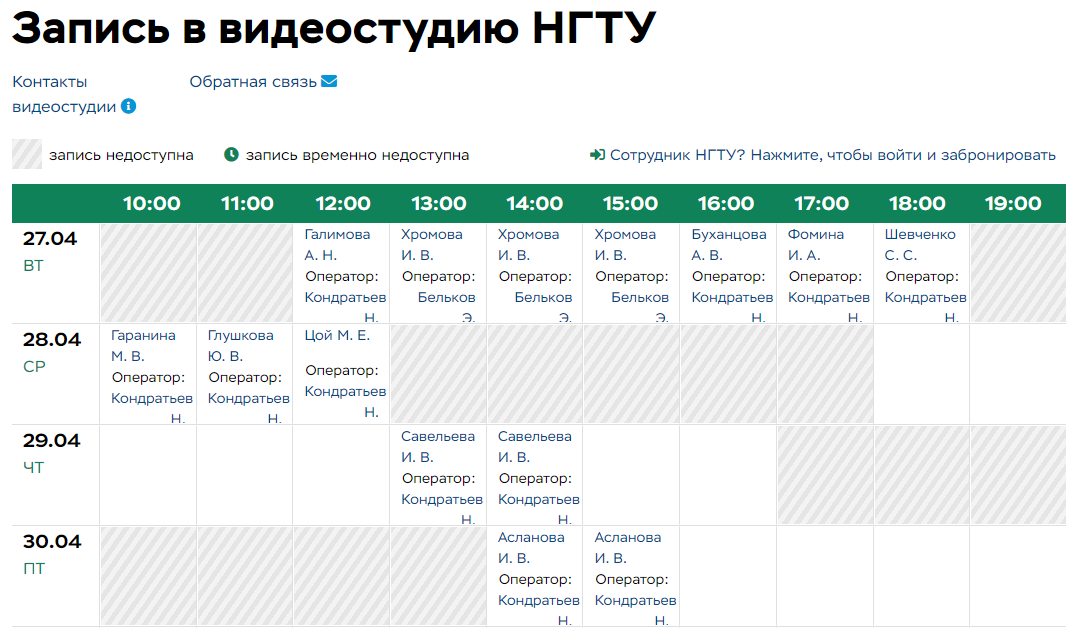 Поддержка научно-исследовательской работы
Платформа сайтов научных журналов НГТУ
Доклады АН ВШ РФ
Обработка металлов
Системы анализа и обработки данных
Безопасность цифровых технологий
Актуальные проблемы в машиностроении
Проблемы информатики, электроники и радиотехники
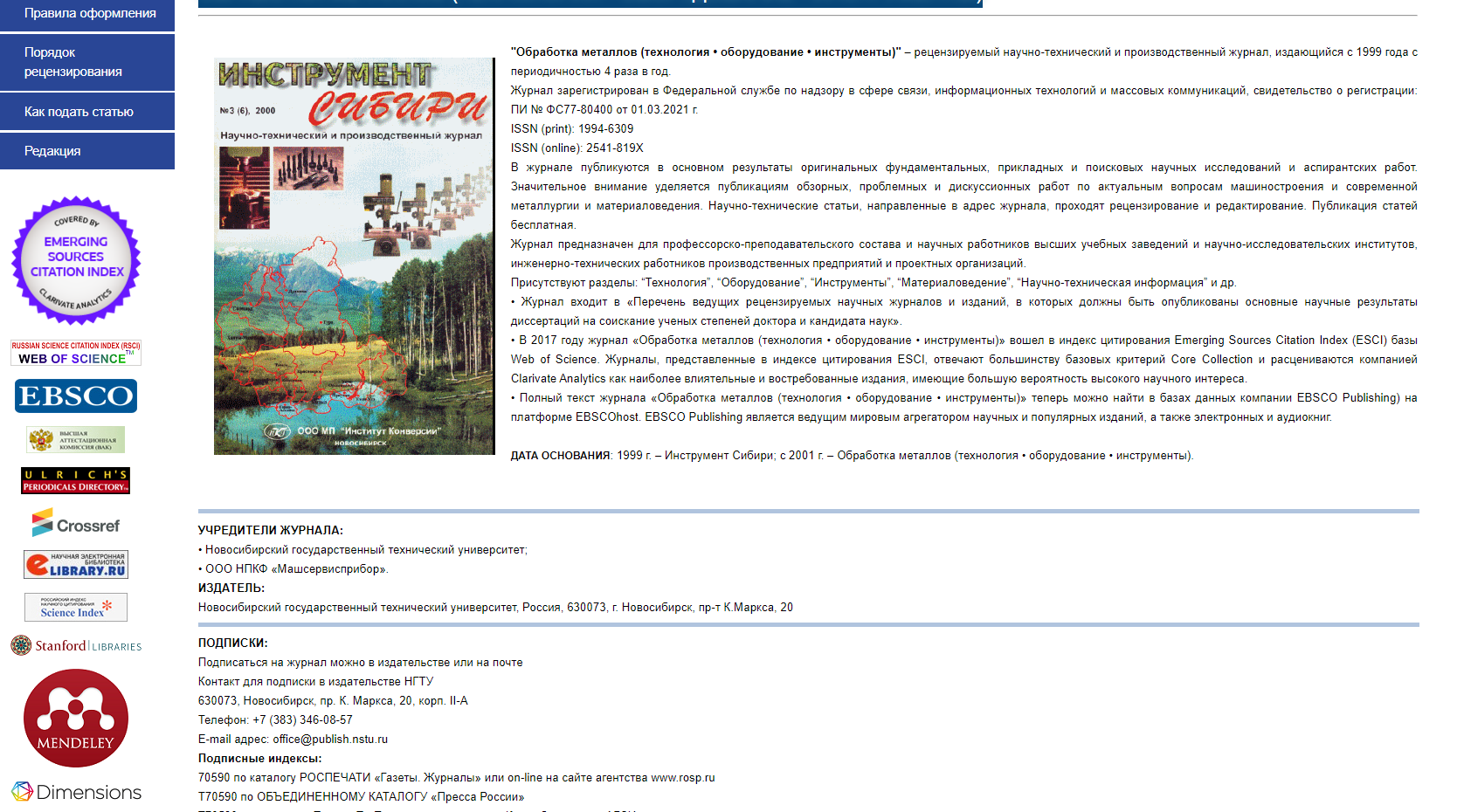 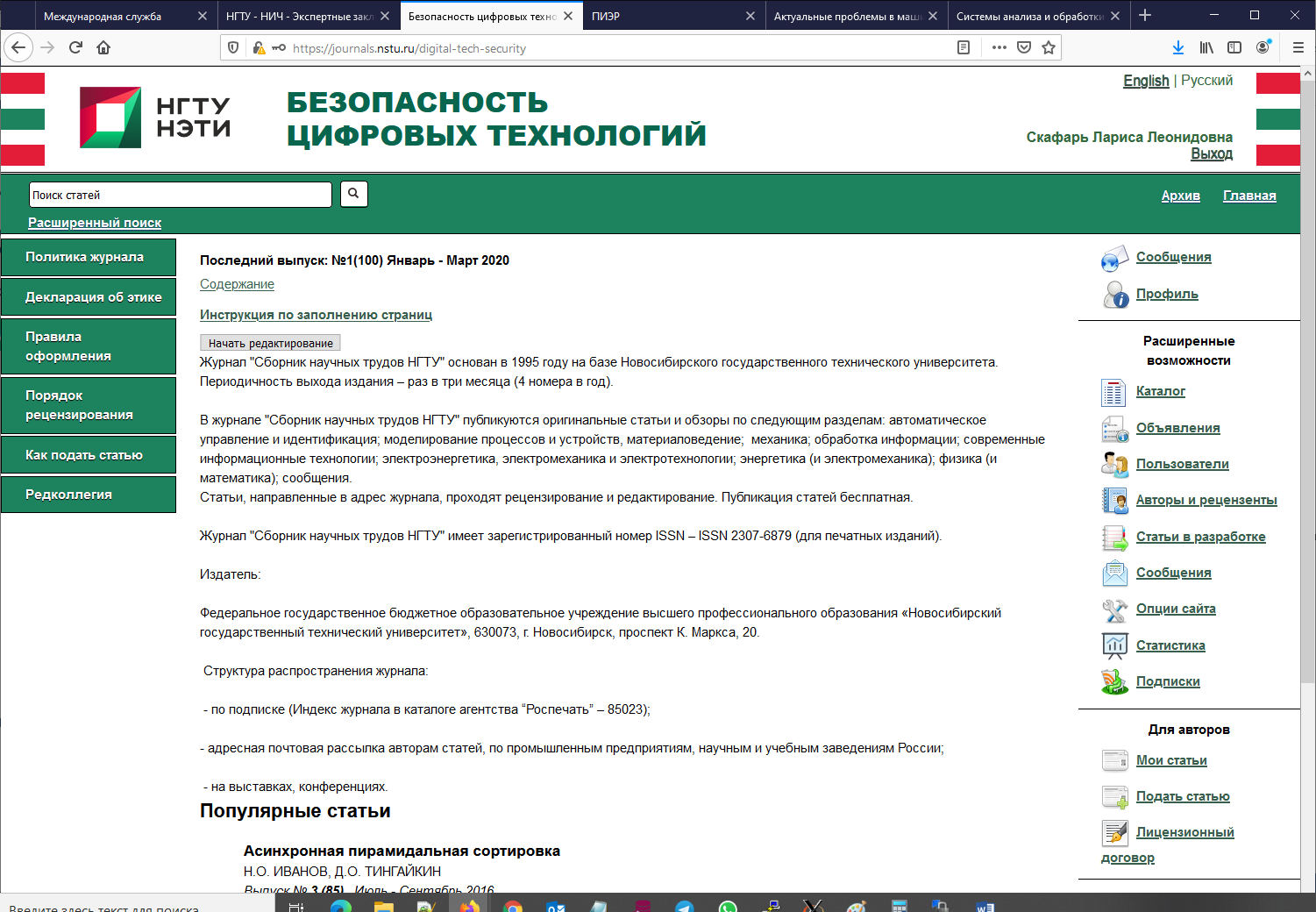 Поддержка научно-исследовательской работы
Автоматизированное заполнение форм экспертных и идентификационных заключений
Поддержка хозяйственной деятельности
Учет ремонтных работ
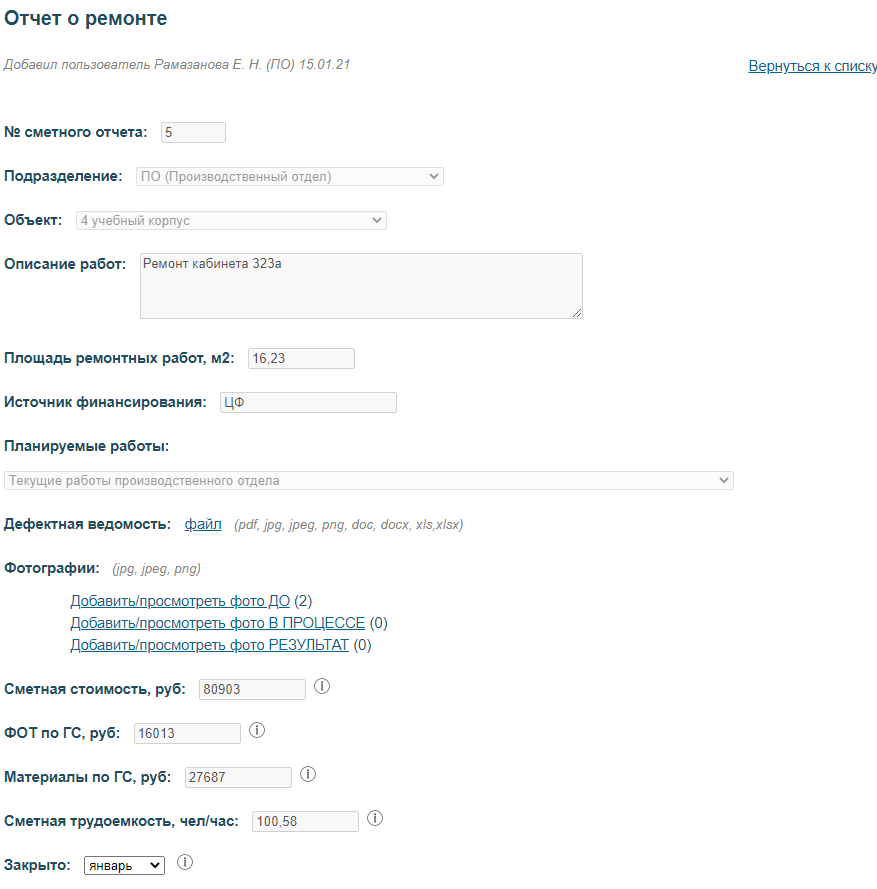 Планы:

Реанимировать подсистему имущественного комплекса

Личный кабинет арендатора

Мобильная навигация
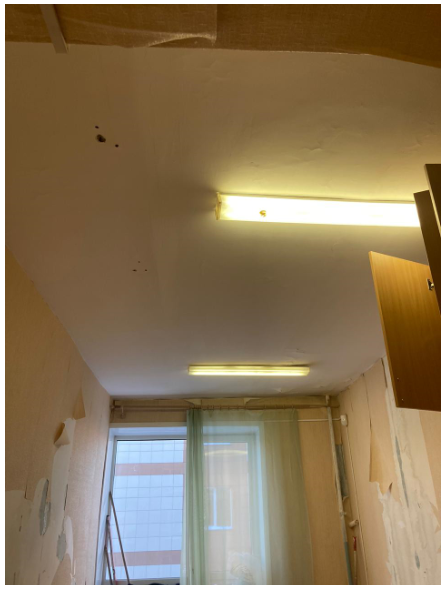 Интернет-эквайринг
2017 – оплата студентами общежития
2021 – оплата услуг студентами, сотрудниками, сторонними лицами
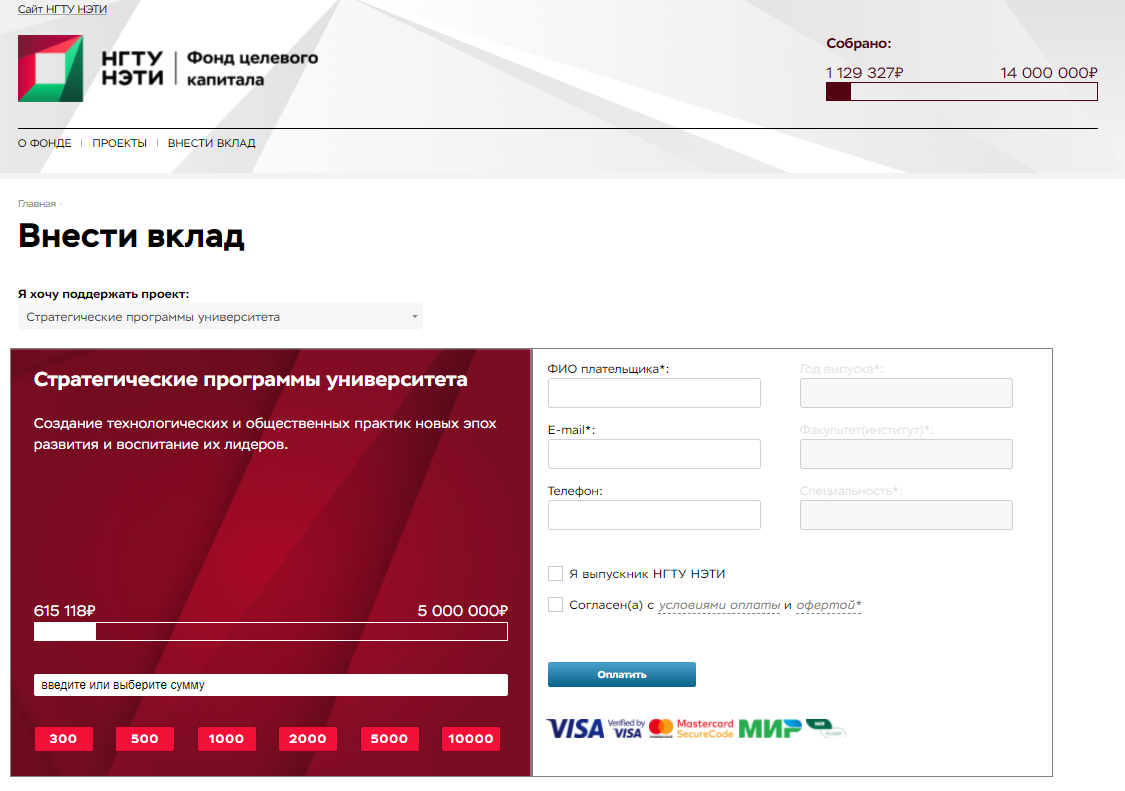 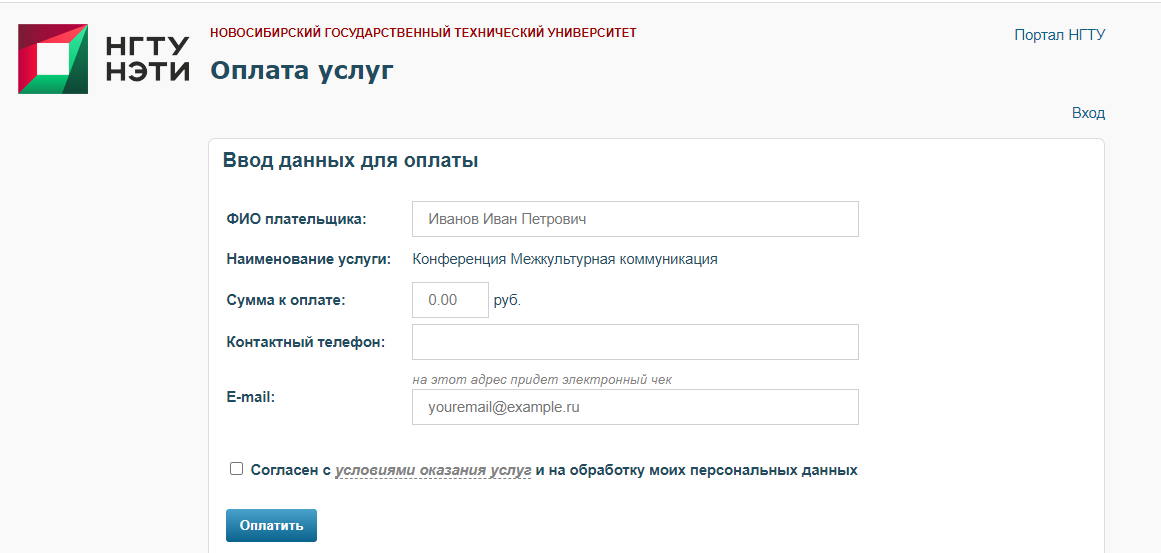 Интернет-эквайринг
2021 –  текущие работы: подключение к Системе быстрых платежей
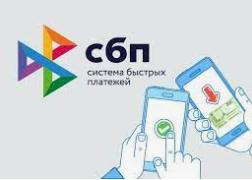 Прочие работы по сопровождению и развитию информационной системы
Научная библиотека, функции проверки публикаций.
Отдел охраны труда: Карты рабочих мест, протоколы охраны труда.
Получение данных о посещаемости занятий и общежитий студентами из СКУД
Планово-финансовый отдел
Выгрузка публикаций в «Парус – наука»
Подготовка данных для рейтингов, по внешним запросам, для форм стат. Отчетности
Поддержка синхронизации с 1C (доходы подразделений, зарплата, больничные листы, табели УКБ, контракты и начисления студентов, начисление по проживанию в общежитиях).
Поддержка электронной-библиотечной системы.
Синхронизация с Федеральным реестром документов об образовании (высшее, среднее, дополнительное образование).
Поддержка пользователей
Облачное хранение файлов
https://store.nstu.ru
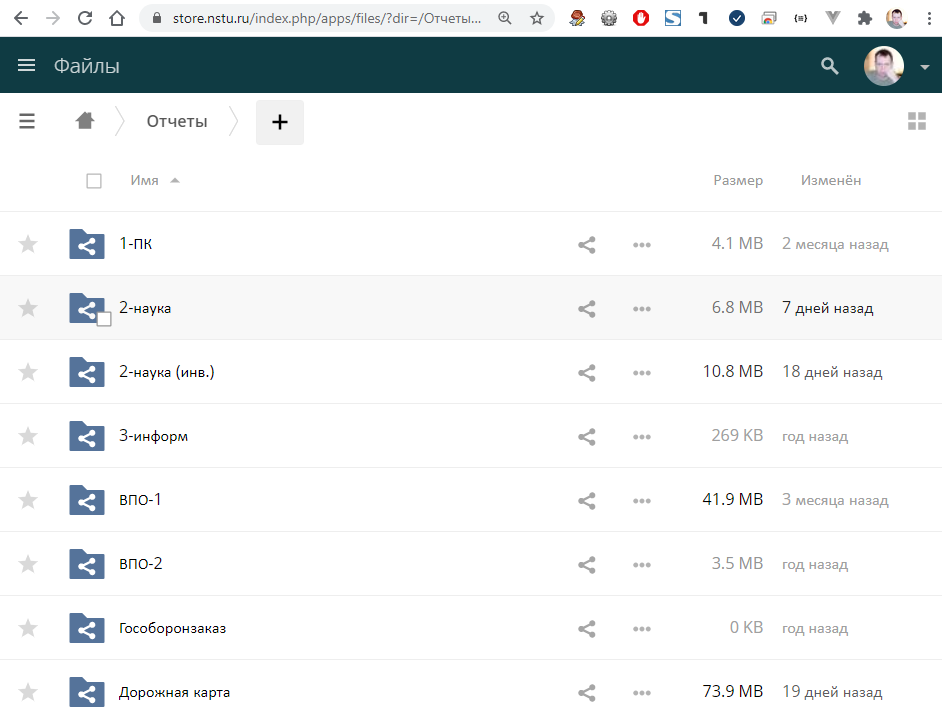 позволяет организовать файловое хранилище с доступом через веб-браузер

Например, все видеозаписи защит диссертаций размещены в этом хранилище и доступны публично.

Общий объем загруженных файлов - 1476 Гб у 107 пользователей.
Корпоративная почтовая система
https://mail.nstu.ru

2660 почтовых ящиков сотрудников  @corp.nstu.ru
6705 -  студентов  @stud.nstu.ru
536 - групповых рассылок
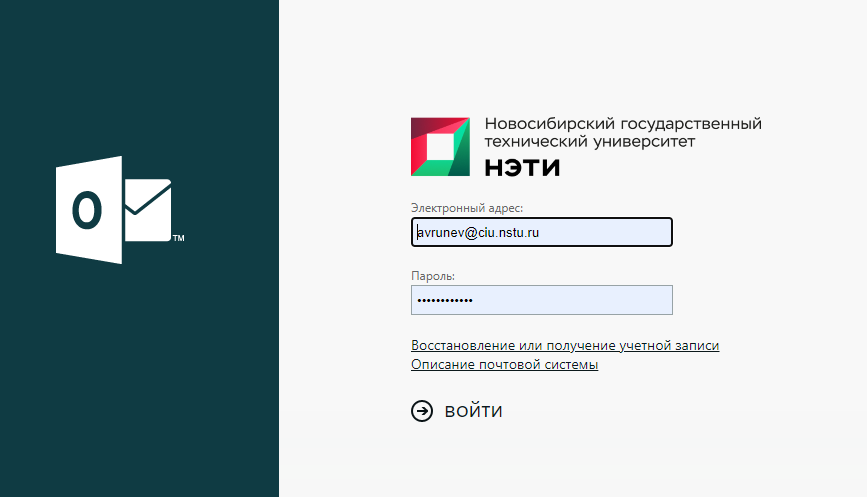 2021 год – переход на новую версию почтового сервера Exchange:
Поддержка современных протоколов шифрования и как следствие совместимость со всеми современными почтовыми клиентами.
Новый web-интерфейс, полная поддержка всего функционала во всех современных браузерах.
Улучшенный анти-спам и производительность всего почтового сервера.
Проект 2021 – 2022. Внедрение  корпоративного мессенджера  на базе Rocket.Chat
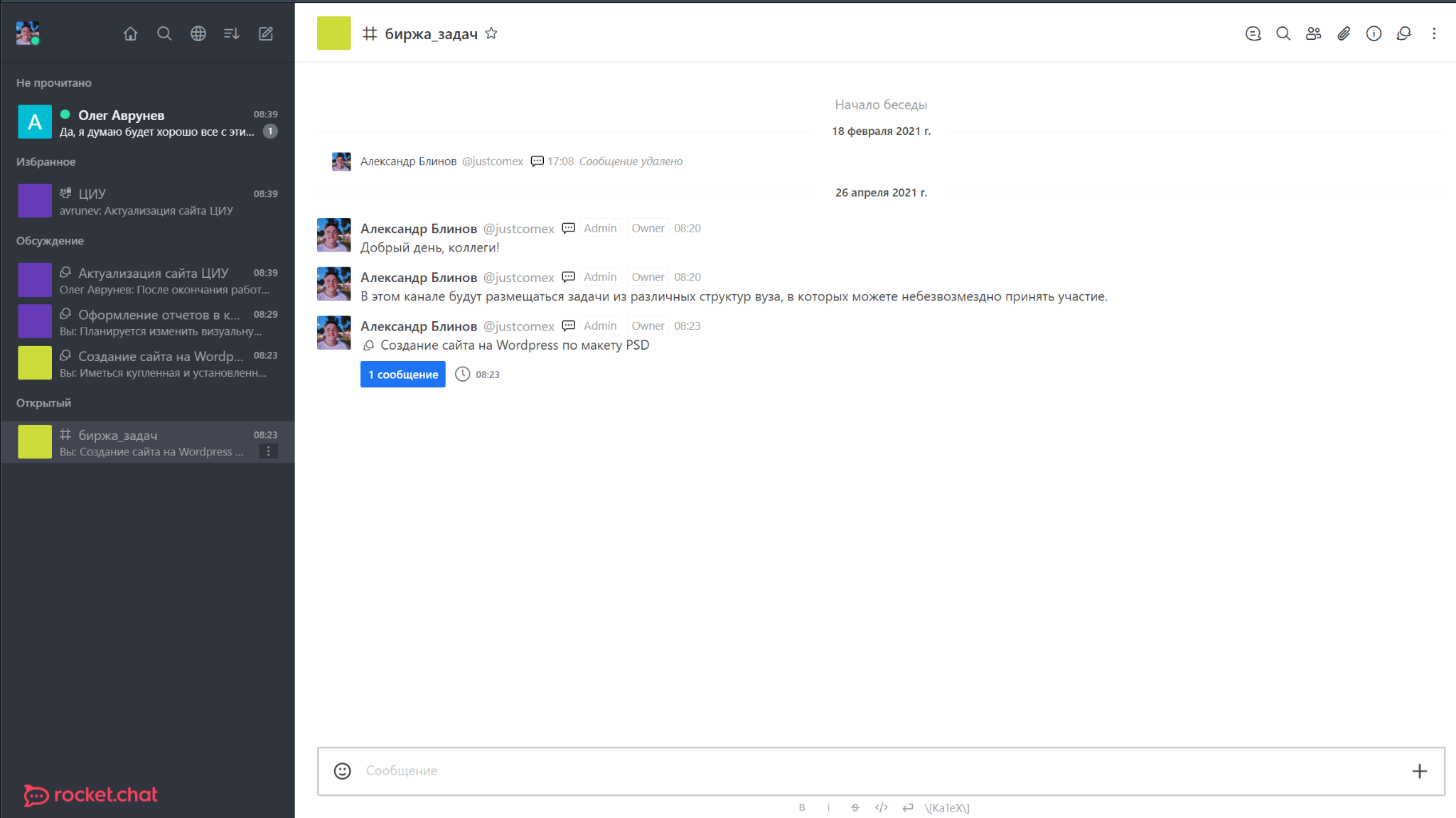 полностью открытое ПО;
возможность установки на сервера НГТУ, гарантируя конфиденциальность и приватность для пользователей системы;
наличие клиентов для Windows, Linux и Android;
интеграция с множеством популярных сервисов, например, Github, Trello, Google Календарь и.т.д., а также с информационной системой НГТУ.
24
Внедрение  корпоративного мессенджера  на базе Rocket.Chat
1
установка и интеграция с информационной системой;
2
организация соответствующих контекстов общения для пользователей (подразделения, другие группы и каналы);
3
сборка персонализированных приложений для ПК и мобильных устройств.
25
Типовые сайты кафедр и сотрудников
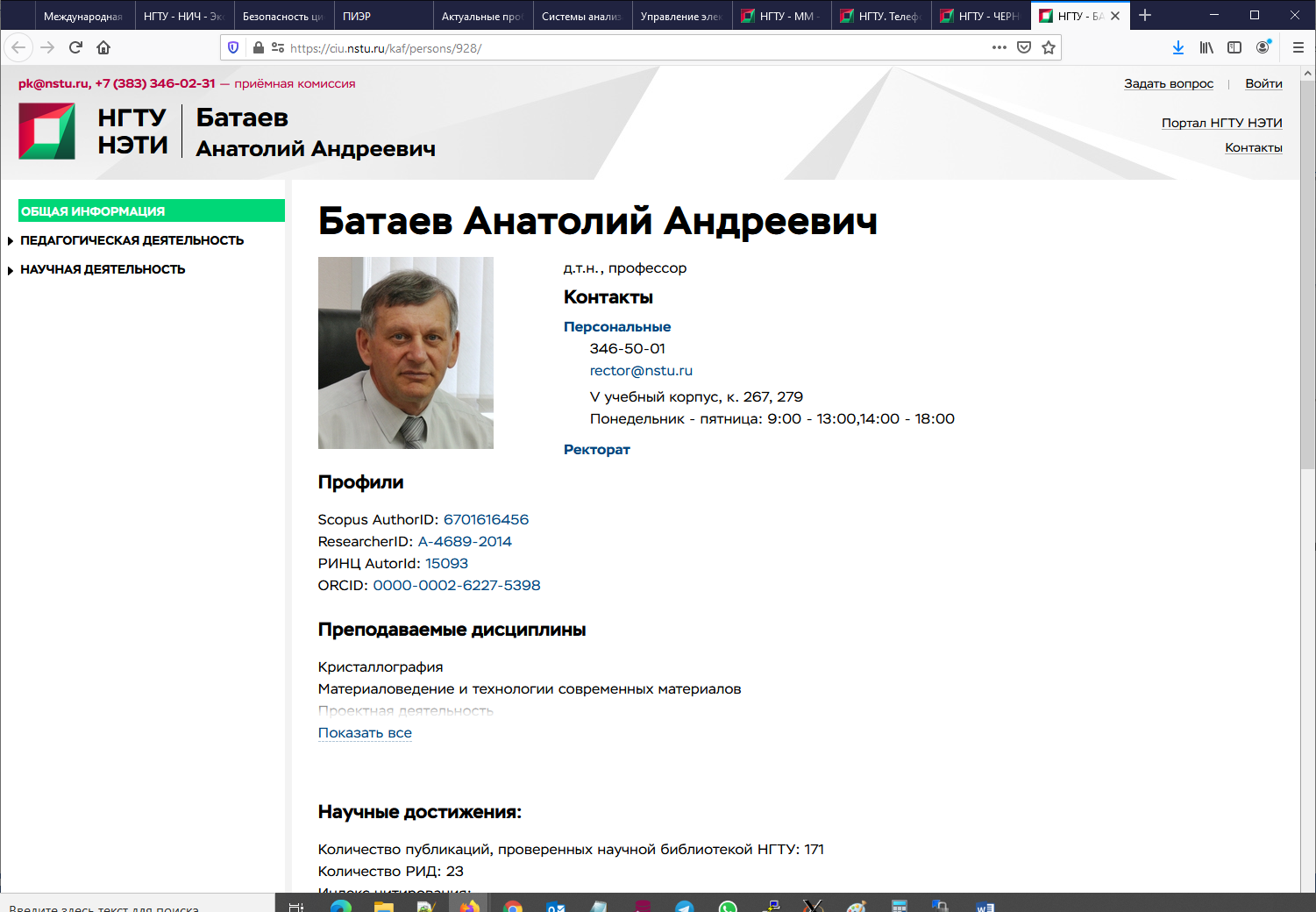 Полный редизайн типовых сайтов кафедр и сотрудников с учетом произведенного ранее ребрендинга и нового дизайна портала НГТУ. Перестроена информация на главных страницах. Новые версии типовых сайтов кафедр и сотрудников полностью поддерживаются мобильными устройствами.
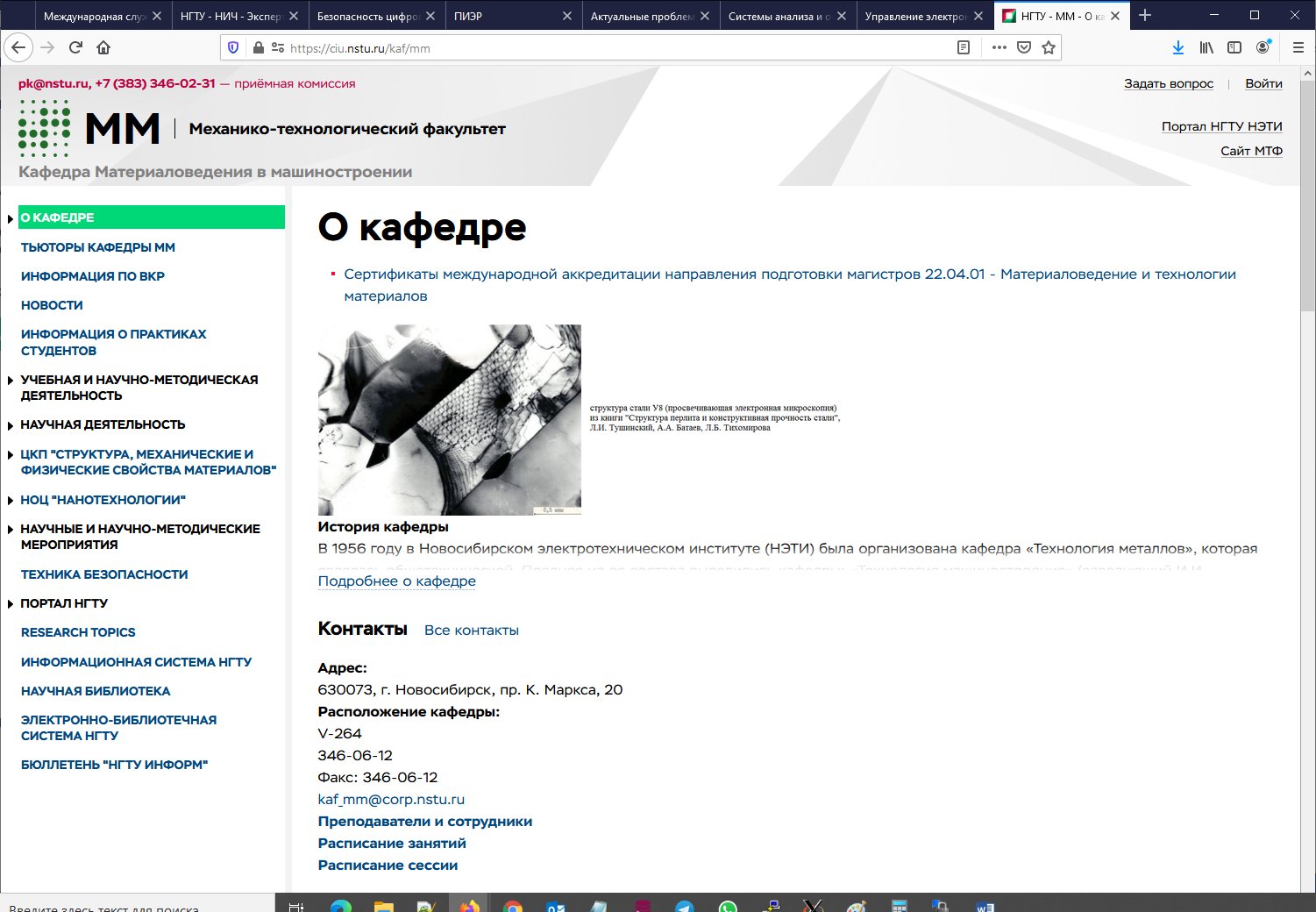 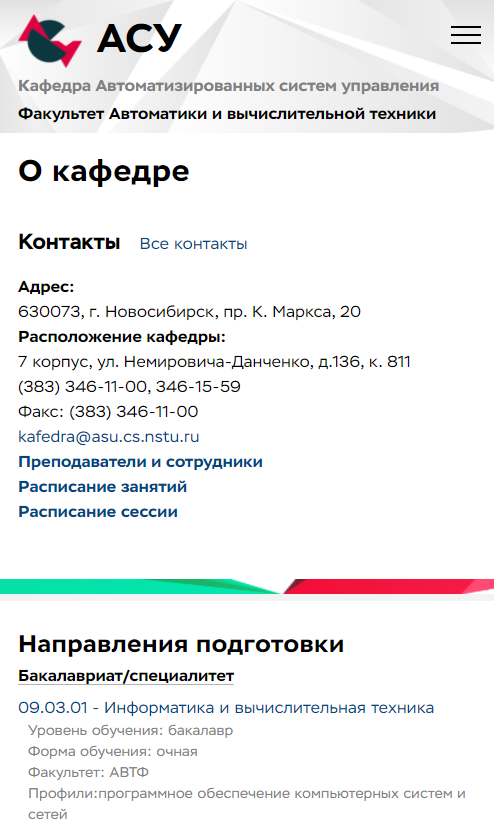 Централизованный хостинг
https://hosting.nstu.ru

2021 год – возможность визуального создания лэндингов на имеющихся лицензиях 1C-Битрикс
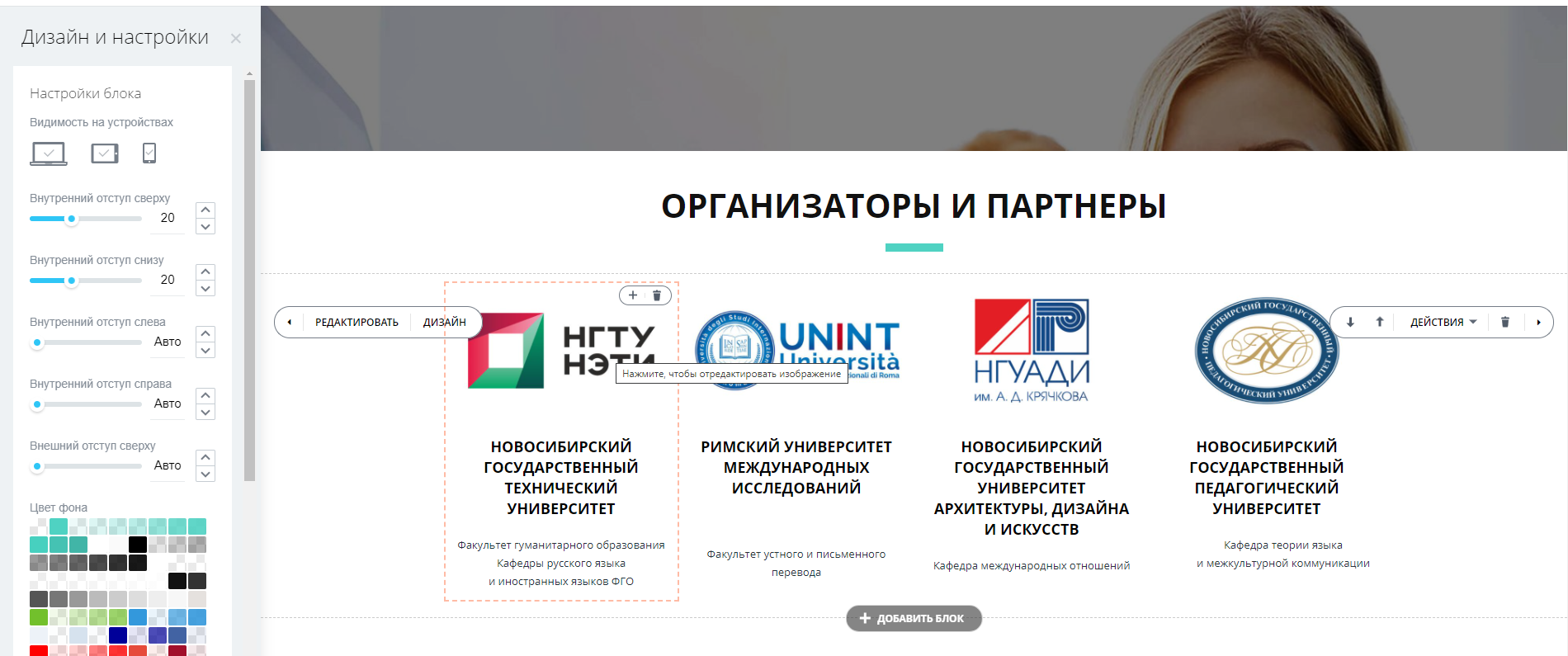 Уход от порочной практики создания сайтов на сторонних ресурсах
Централизованный хостинг
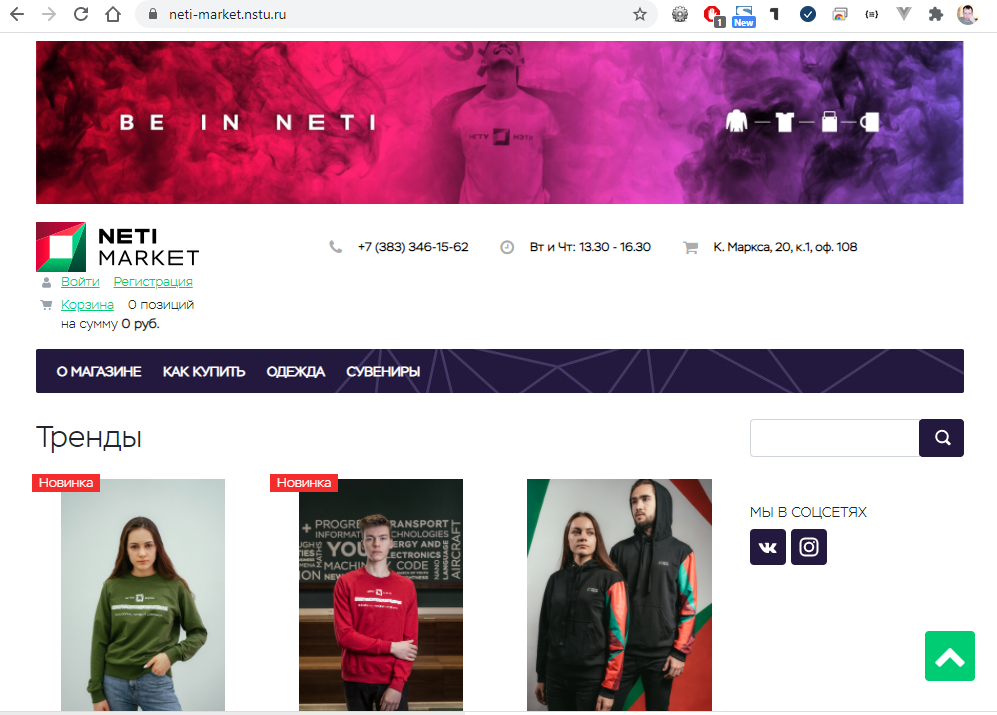 https://neti-market.nstu.ru

Интернет-магазин товаров с символикой НГТУ

Создание – 2020 г. ЦИУ, УИП
Централизованный хостинг
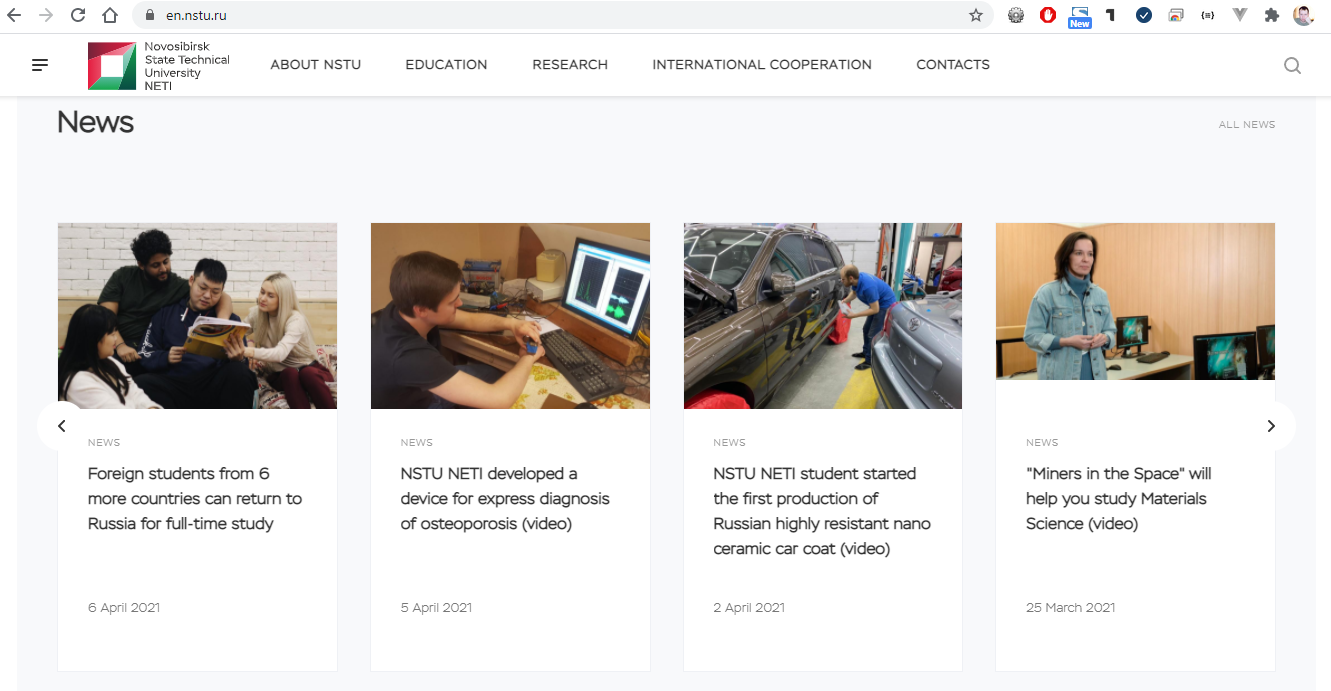 https://en.nstu.ru


Англоязычный официальный сайт

Создание – 2019 г. ЦИУ, УИП, Международная служба
Облачная платформа НГТУ
https://cloud.nstu.ru
·         создание виртуальных машин   студентами и сотрудниками
·         терминальные серверы
·         программное обеспечение Gitlab, Redmine, Moodle
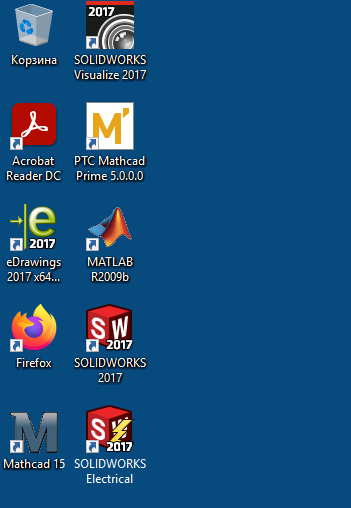 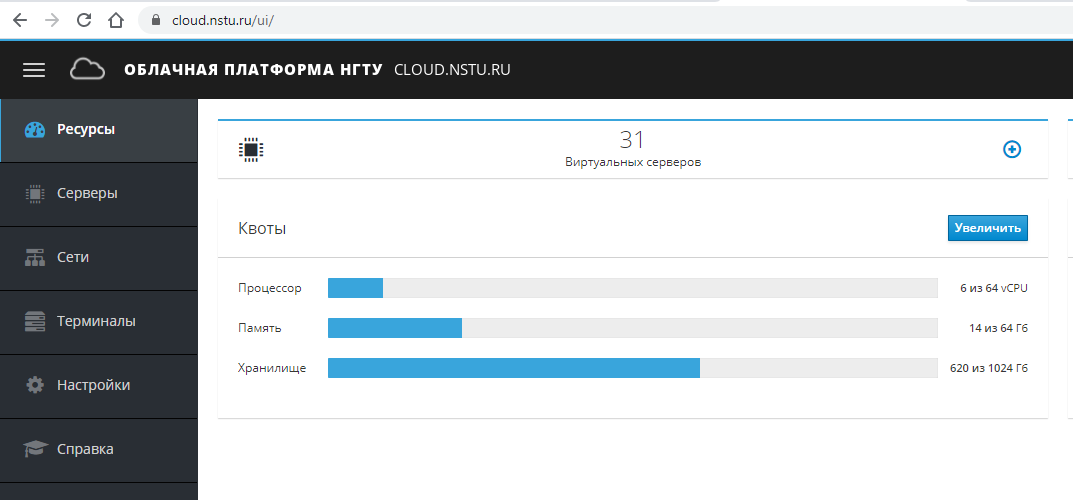 Пока отсутствуют:

Выделенные сервера для ресурсоемких вычислений
Облачная платформа НГТУ. Пример использования
Батаев Иван Анатольевич, проф. каф. ММ
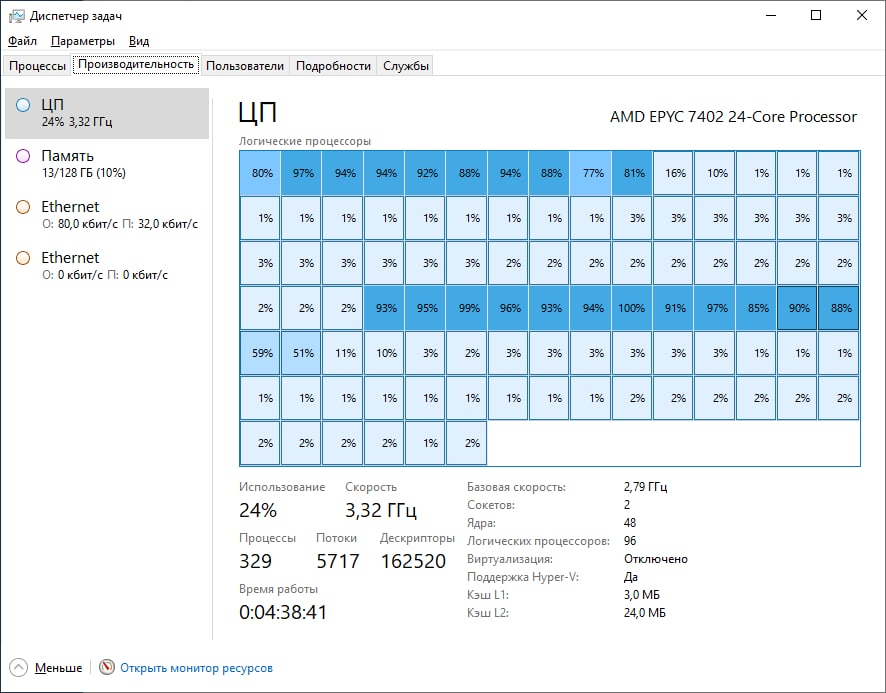 Развитие вычислительных методов в области материаловедения.

Потребность:

Сервера для выполнения расчетов методами молекулярной динамики и теории флуктуации плотностей, доступные в режиме центра коллективного пользования
Облачная платформа НГТУ. Пример использования
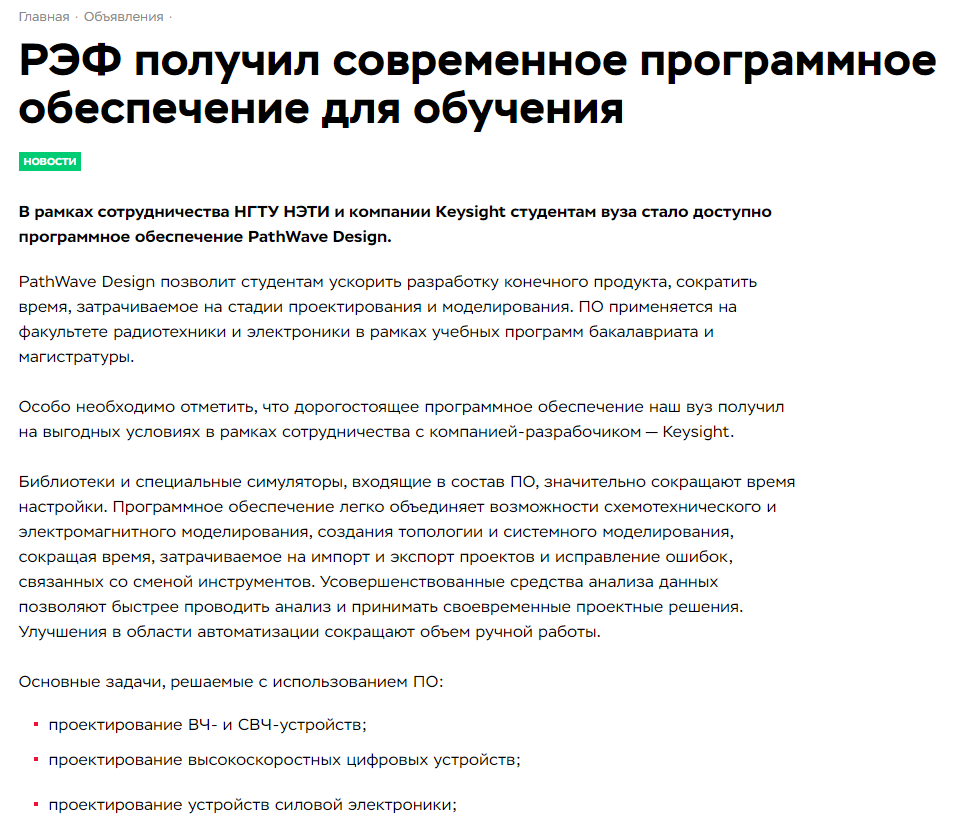 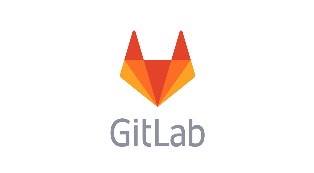 https://gitlab.cloud.nstu.ru
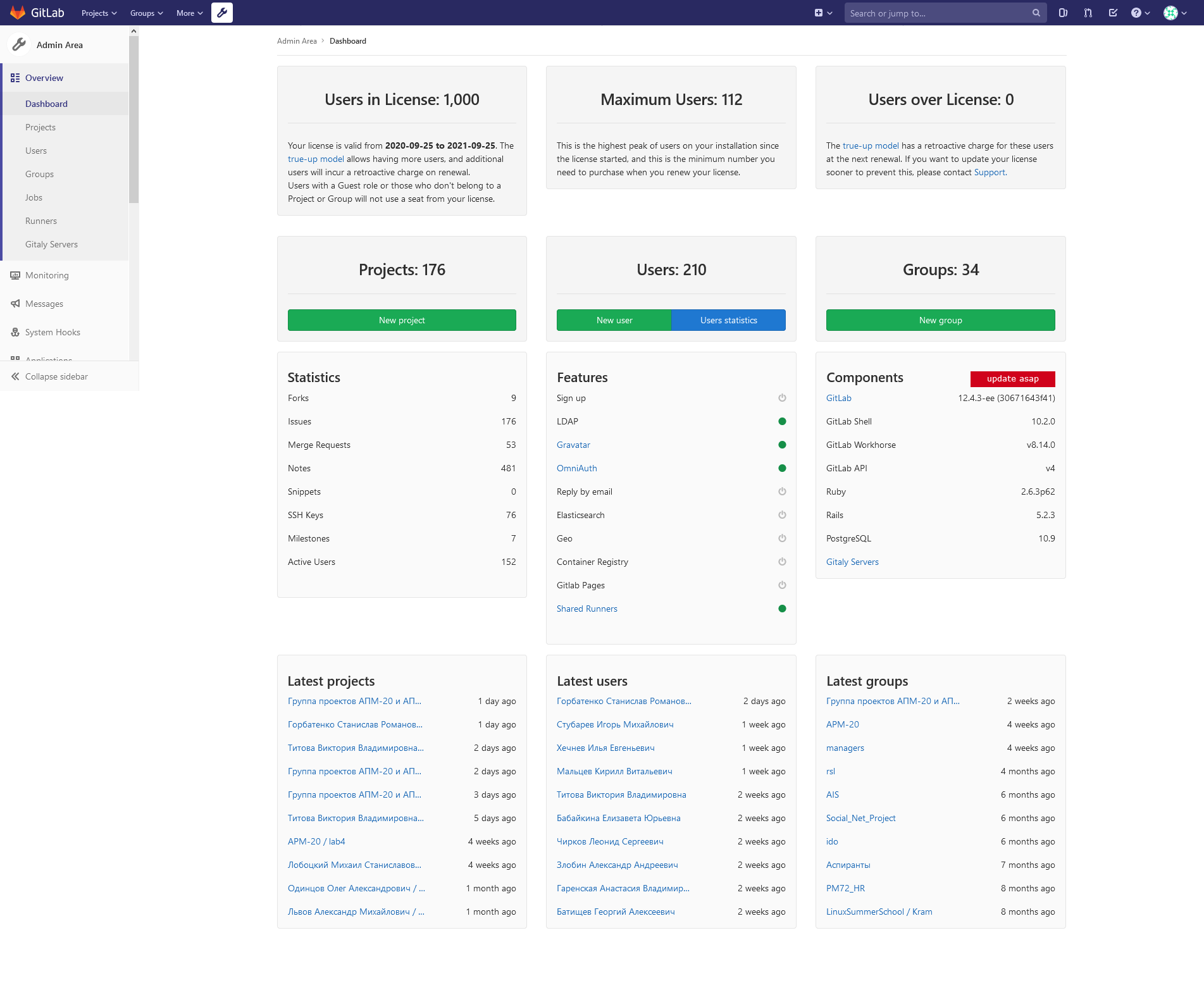 Коллективная работа над IT-проектами
Хранение программного кода
210 пользователей, 176 проектов
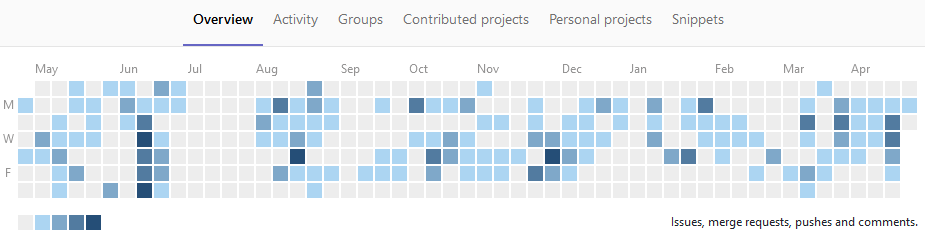 33
Серверная инфраструктура
В настоящее время серверное оборудование ЦИУ (информационная система и облачная платформа) размещается в 1-326а, Библиотека – 309 (совместно с северным оборудованием и складом Научной библиотеки)
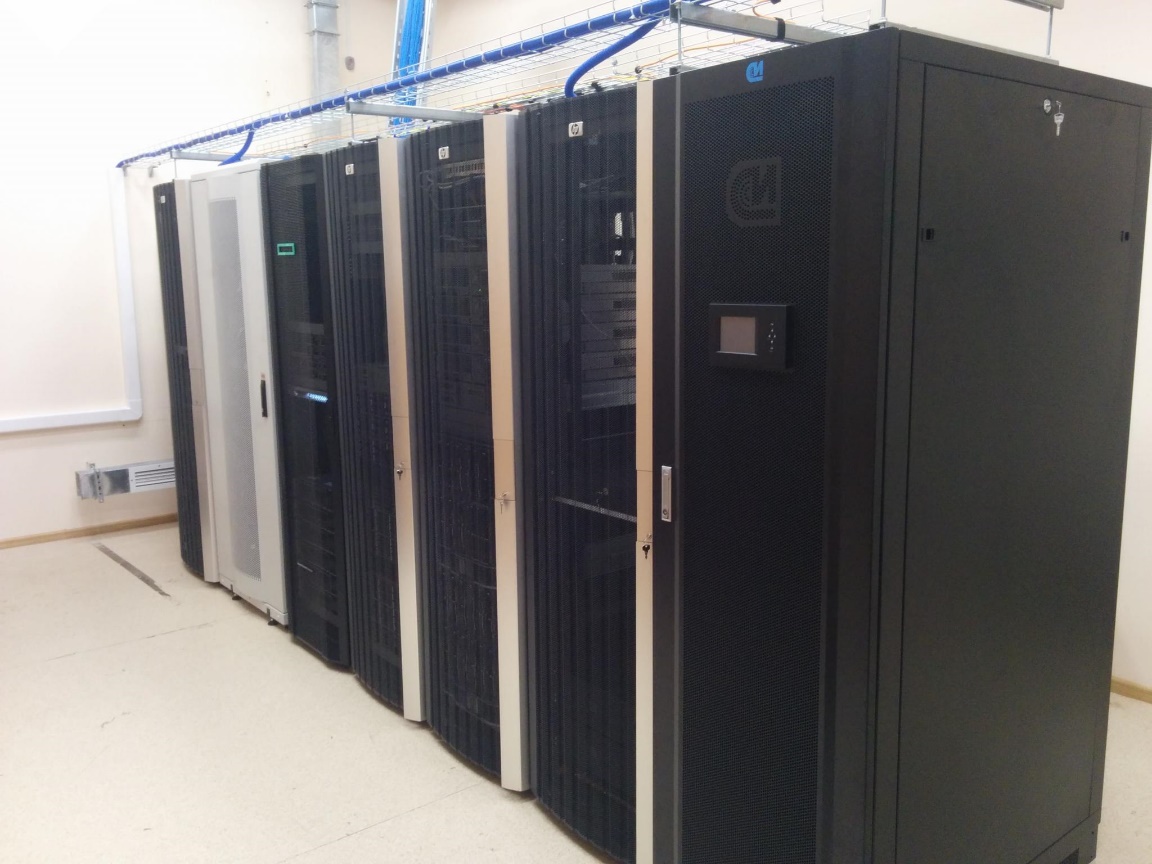 Резервирование серверного оборудования необходимо!
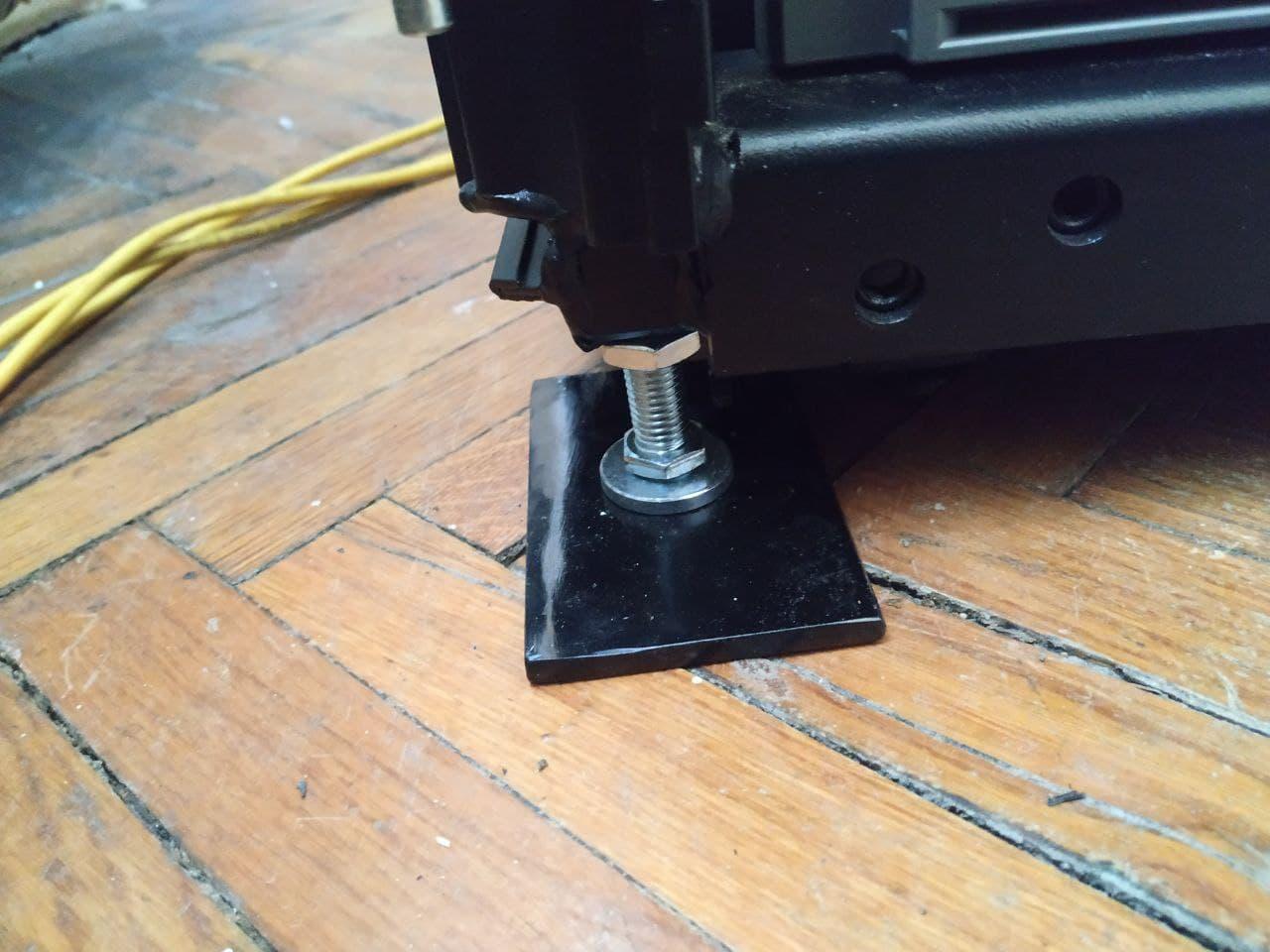 Серверная инфраструктура. 2021-2022
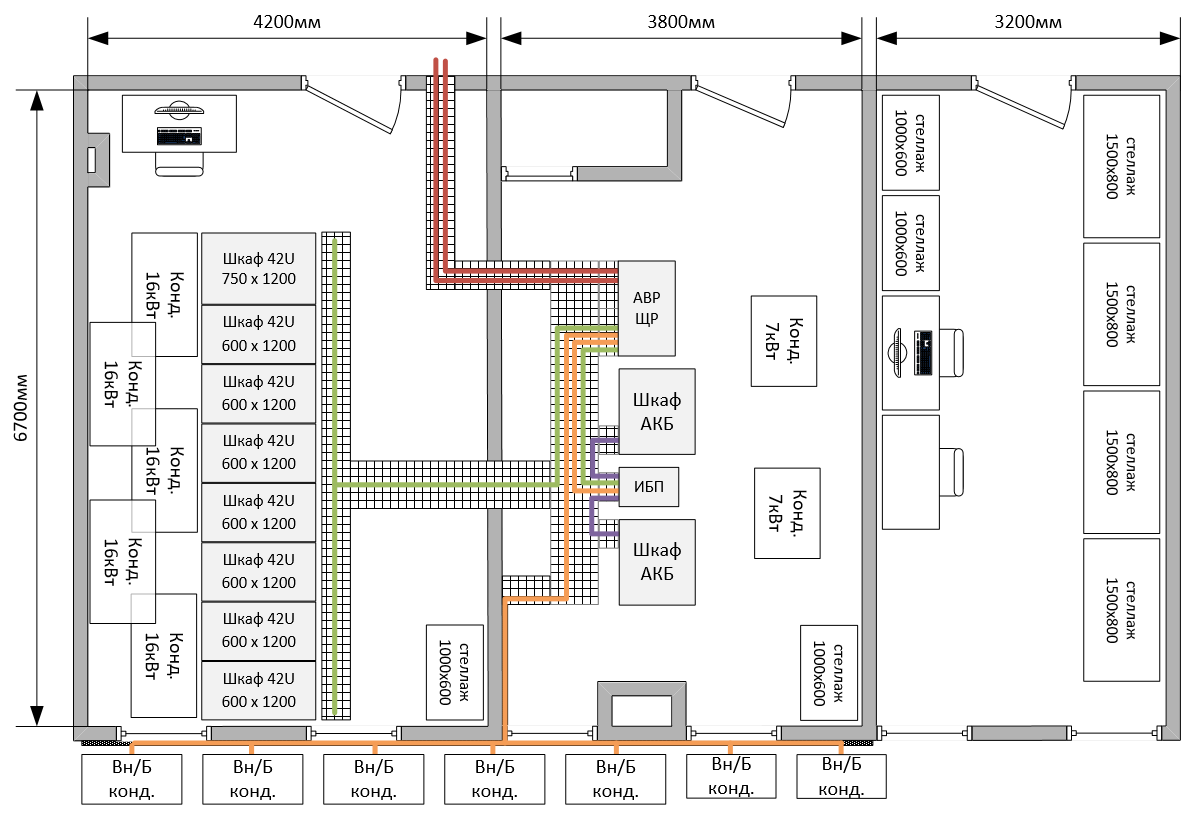 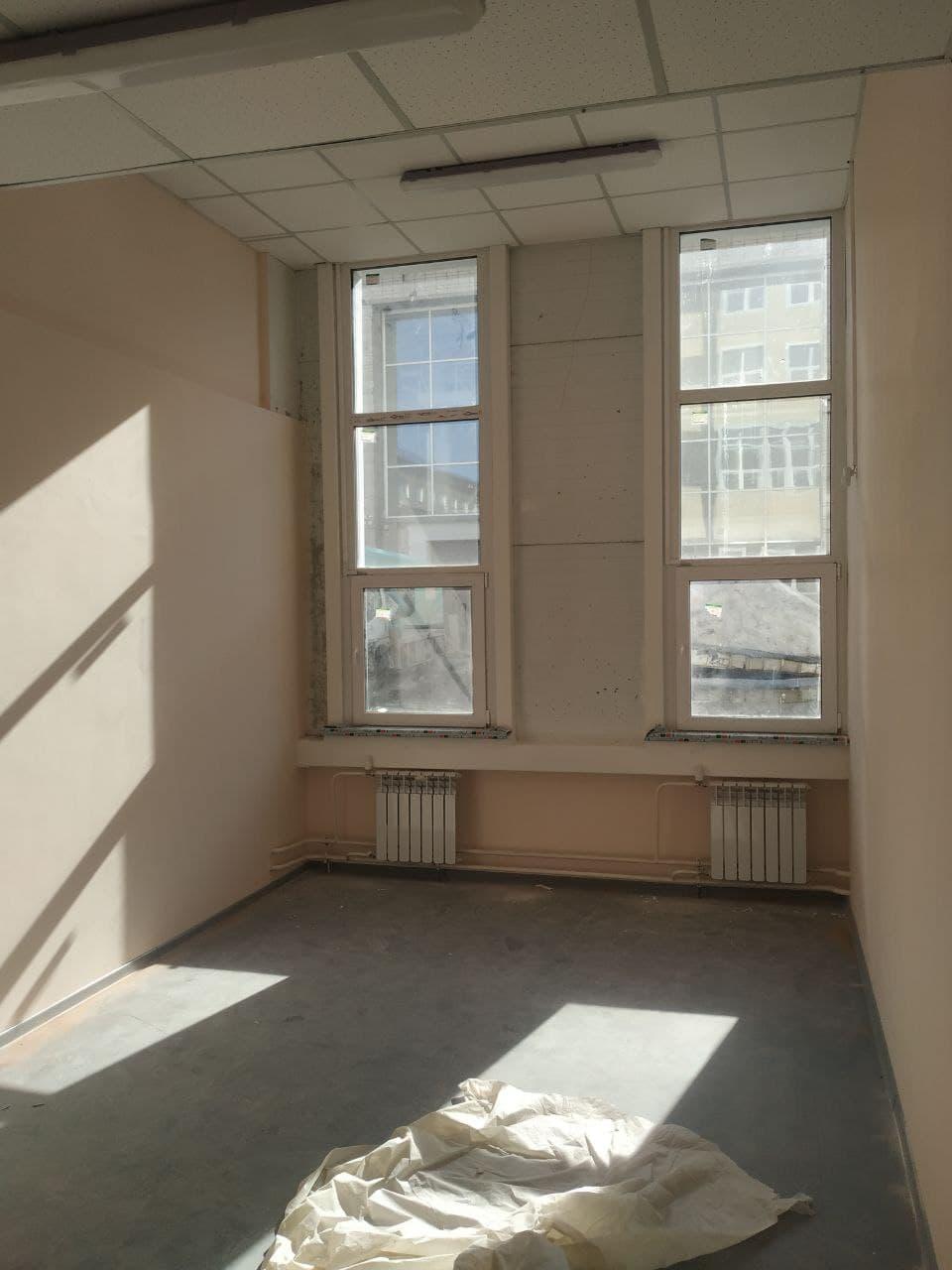 Инфраструктура. 2021-2022
Планируемые технические характеристики нового узла:
Необходимое оборудование для новой серверной в Техноцентре:

Источник бесперебойного питания, оборудование

Система охлаждения

Система автоматического пожаротушения

Серверные шкафы

Прочее оборудование и комплектующие
8 серверных шкафов 42U.
Модульный ИБП до 60 кВА номинальной мощности.
5 кондиционеров по 16 кВт и 2 – 7кВт холодопроизводительности.
Потенциально возможно размещение до 120 серверов высотой 2U.
Стратегические задачи
Трансформация системы дополнительного профессионального обучения в НГТУ. Перевод всех программ подготовки в дистанционный формат, организация “online-витрины” всех образовательных курсов ДПО, особенно формирующих цифровые компетенции. 

Создание цифровой среды взаимодействия вуз-обучающийся-работодатель. Формирование образовательных программ, индивидуальных траекторий обучающихся в соответствии с актуальными запросами индустрии. 

Перевод всех сервисов и процессов НГТУ в цифровой формат (аналог портала «Госуслуги») с доступом из личного кабинета (студент, сотрудник, абитуриент). Создание масштабируемой методики организации цифрового доступа к сервисам университета,  открытых стандартов взаимодействия сервисов в рамках основных процессов вуза.
Стратегические задачи
Организация возможности непрерывного повышения квалификации по ключевым компетенциям цифровой экономики для всех категорий (студент, преподаватель, руководитель, исследователь, аналитик).

Создание сервиса «Биржа задач» для формирования команды исполнителей научно-исследовательских, опытно-конструкторских, технологических, практических работ на возмездной основе (участие в публикациях, оплата работы, и т.д.). 

Управление на основе данных. На основе существующей системы онлайн-отчетов в информационной системе НГТУ    - реализовать цифровые аналитические панели для всех категорий руководителей, показывающие текущие значения основных показателей и их прогнозные значения на ближайшую и дальнюю перспективу. Должна быть обеспечена визуализация оперативных и агрегированных данных всех ключевых процессов (образовательная, научная, финансовая деятельность).
Кадры
Разработка, внедрение, сопровождение настольных приложений для служб и подразделений:  3 человека
Разработка сайта НГТУ, типовых сайтов сотрудников и подразделений, личных кабинетов сотрудников, студентов, поступающих, web-приложений для служб: 3 человека (+1 в декрете)
Администрирование серверного оборудование, централизованных сервисов, поддержка пользователей (домен, электронная почта, облачная платформа, и.т.д.): 2 человека + 2 на 0.25 ставки
Подготовка отчетов – 1 человек
Поддержка пользователей, закупки, мат. ответственность – 1 человек
Поддержка и доработка сайтов на 1C-Битрикс – 1 человек на 0.5 ставки
Сопровождение 1C-бухгалтерия – 1 человек на 0.5 ставки
Backend-разработчик – 1 человек на 0.5 ставки
Доработка СЭД – 1 человек на 0.5 ставки с мая 2021
Директор, заместитель директора – 1.5 ставки
Кадры
Поддержка и мотивация существующего коллектива

	Каждый новый модуль –  дальнейшее сопровождение

Обеспечение более широкого привлечения студентов

	Корректировка образовательной программы 02.03.03, 2021 г. н. – возможность с 2023 г. привлечения 3-курсников, без полугодового предварительного обучения.
Перспективные сервисы, разрабатываемые совместно со студентами
Мобильное приложение студента:

Интеграция с информационной системой и личным кабинетом

Оповещения о сообщениях

Ускорение получения обратной связи от студентов
Чат-бот для абитуриентов:

Разгрузка сотрудников приемной комиссии

Отработка технологии для внедрения в другие процессы